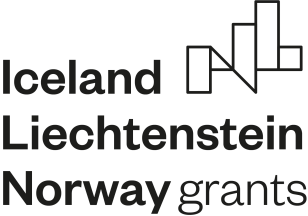 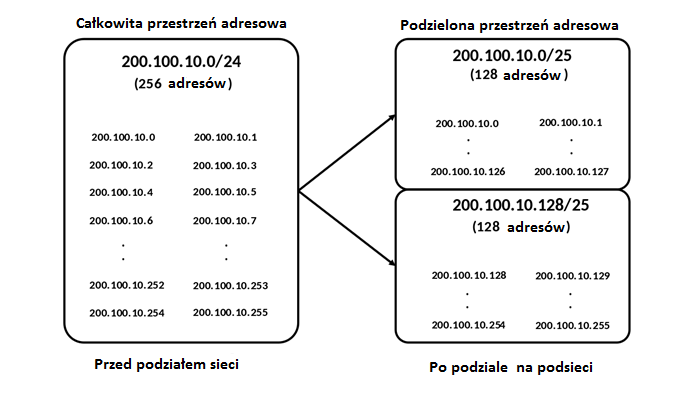 Segmentacja sieci
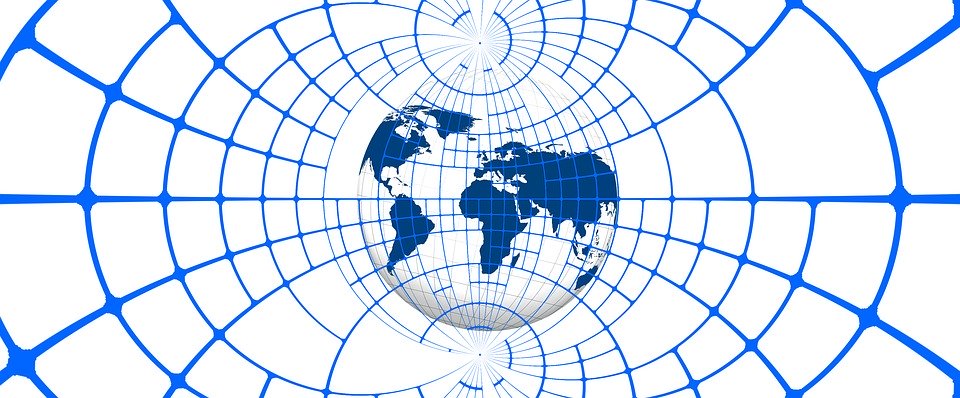 Wprowadzenie
Wyobraź sobie, że wszystkie komputery działają w jednej sieci tzn. mogą się ze sobą komunikować. Jakie skutki mogłoby mieć takie rozwiązanie:
Oszustwa na egzaminach, uczniowie wymieniający się rozwiązaniami na egzaminach.
Łatwiejszy dostęp dla hakerów.
Bardzo duży, ogromny ruch pakietów sieciowych prowadzący do przeciążenia sieci, do spowolnienia sieci.
Zwiększone prawdopodobieństwo utraty pakietów wysyłanych w sieci
Itd.
Aby uniknąć powyższych i wielu innych problemów dokonuje się podziału sieci na podsieci . Proces ten jest nazywany segmentacją sieci. Utworzenie sieci ma na celu:
kontrolę ruchu - ograniczenia ruchu rozgłoszeniowego wewnątrz każdej podsieci,
zmniejszenie ruchu w sieci - co oznacza poprawę jej wydajności).
Wprowadzenie
- c.d
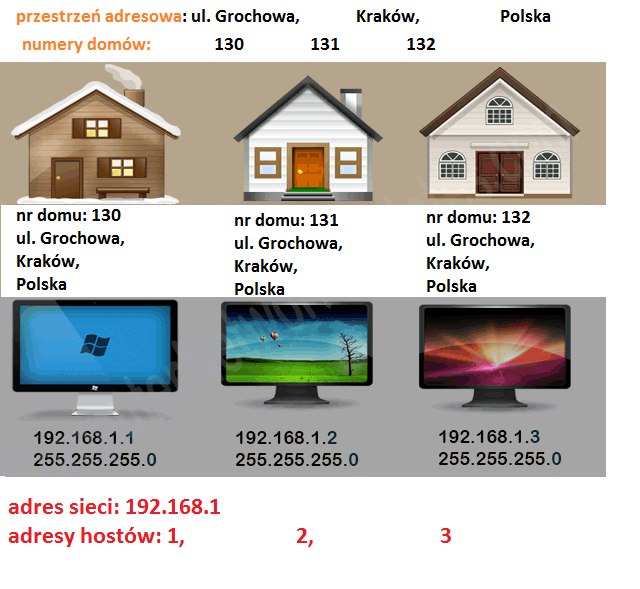 SEGMENTACJASIECIsegmenty sieci są jak pojedyncze numery domów na tej samej ulicy, w tym samym mieście, w tym samym kraju.
https://www.computernetworkingnotes.com/ccna-study-guide/network-address-basic-concepts-explained-with-examples.html
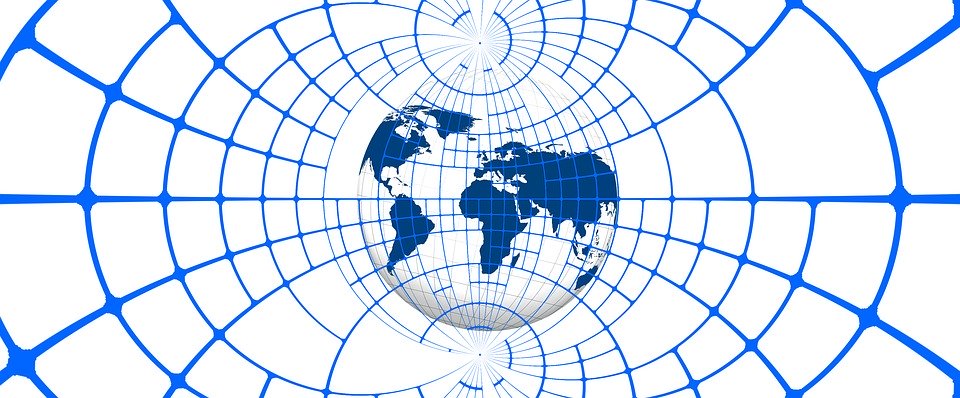 Wprowadzenie – ciąg dalszy
Posiadając wiedzę o adresowaniu sieciowym oraz o przeliczeniach pomiędzy systemami liczbowymi nauczysz się tym razem dzielić dużą sieć na mniejsze podsieci czyli wykonywać proces segmentacji sieci. 

Efektami Twojej pracy będą:
Twoja wiedza i umiejętność wykonywania segmentacji sieci,
gotowy, całościowy projekt podziału wybranej sieci komputerowej w oparciu o adres danej sieci.
Zadanie
Od dostawcy Internetu szerokopasmowego otrzymujesz adres do wykorzystania przez twoją sieć. Chcesz wydzielić w tej całej, dużej sieci 2 mniejsze odrębne podsieci czyli dokonać segmentacji sieci. Podsieci np. jedna na dom, druga na biuro mają mieć osobną adresację. Ważne, że komputery w tych podsieciach nie mogą się „widzieć”, tzn. aby nie było między nimi możliwości komunikacji. Wykonaj wszystkie obliczenia aby poznać adresy tych podsieci, znaleźć adresy rozgłoszeniowe, określić ilość hostów oraz wskazać pulę adresów możliwych do wykorzystania czyli dostępnych adresów w każdej podsieci.
	Efektem wykonania tego zadania będzie przedstawienie pełnej informacji dotyczącej sieci, zapisanej w formie tabeli: Charakterystyka sieci.
Zadanie
Jak powinno wyglądać gotowe rozwiązanie zadania
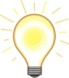 Opracuj Charakterystykę sieci (rozwiązanie) wg poniższej tabeli, możesz użyć także innej formy cyfrowej, musi być ona przejrzysta i zawierać wszystkie informacje niezbędne do scharakteryzowania sieci
Tabela: Charakterystyka sieci
Proces
Pracujesz w grupach, każda grupa powinna rozdzielić zadania pomiędzy siebie tak, aby każdy miał udział w opracowaniu efektu końcowego.
Aby w pełni wykonać zadanie musisz wykonać kolejne etapy – rezultaty częściowe, obliczenia zapisuj w edytorze tekstu lub na kartkach papieru:
Zamień otrzymany od nauczyciela adres decymalny sieci na binarny
Zapisz binarnie maskę sieci
Oblicz adres całej sieci, do której należy host
Oblicz adres rozgłoszeniowy w sieci
Oblicz liczbę hostów w całej sieci
Zdecyduj jak podzielisz główną sieć – dobierz odpowiednią maskę do podziału sieci na podsieci
Wyznacz liczbę możliwych hostów w zależności od liczby podsieci
Wyznacz adres podsieci, adres rozgłoszeniowy podsieci, adres pierwszego oraz ostatniego hosta
Proces
Rezultaty częściowe wstaw, wpisz w odpowiednie miejsca załączonej tabeli.
Pod tabelą z charakterystyką sieci wpisz nazwiska osób, które pracowały razem w grupie.
Gotowe rozwiązanie czyli plik zawierający uzupełnioną tabelę: Charakterystyka sieci , zapisz na lokalnym komputerze a następnie umieść na wirtualnej tablicy Padlecie.
* Na każdym kroku pomogą Ci źródła internetowe, które zostały wymienione na następnym slajdzie.
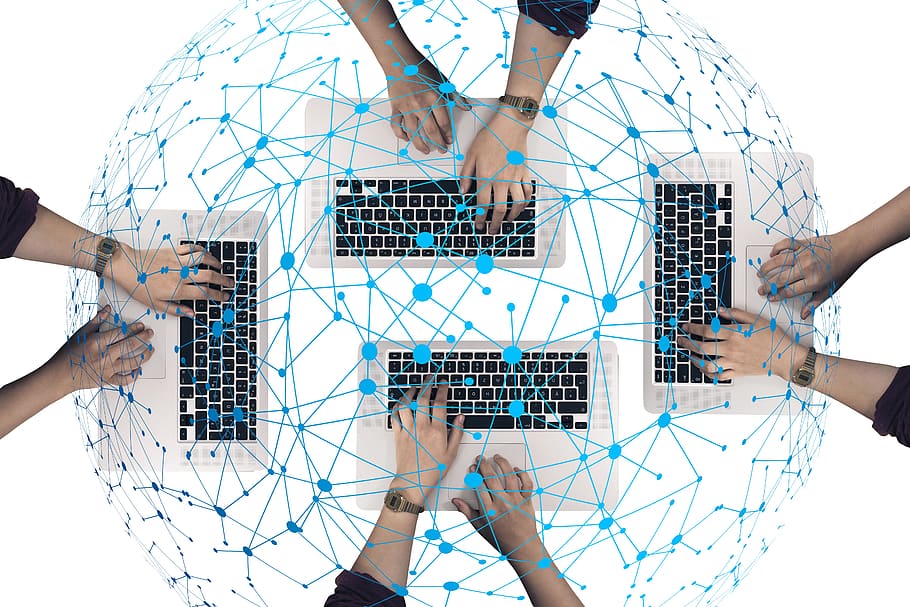 Źródła
Konwersja między systemami liczbowymi https://www.youtube.com/watch?v=VUHwfugYFEA
Sposoby zapisu maski sieciowej https://pl.wikipedia.org/wiki/Maska_podsieci 
Wyznaczanie adresu sieci i rozgłoszeniowego
http://strefakodera.pl/poradniki/sieci-komputerowe/obliczanie-adresu-sieci-i-broadcast 
Obliczanie liczby hostów w sieci
https://pja.mykhi.org/3sem/SKJ/dzielenie-sieci.pdf 
Podział sieci na podsieci
http://slawekrokicki.vizz.pl/ti/e13/e_13_lekcje/gotowe/adresacja_ipv4_2.pdf 
Adres Padletu:
https://padlet.com/ostrowska_joan/6rvz91i05ir60g71
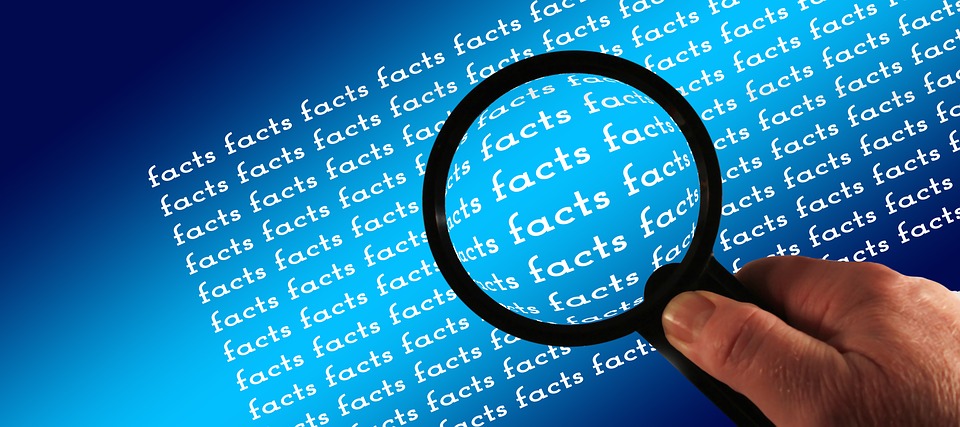 Konkluzje
Znasz sytuacje, w których potrzebna lub konieczna jest segmentacja sieci.
Potrafisz wykonać kolejne kroki by podzielić większą sieć na mniejsze podsieci.
Sprawnie wykonujesz operacje sumy logicznej i iloczynu logicznego.
Potrafisz dokonać konwersji adresu z systemu binarnego na decymalny.
Wiesz czym są: adres sieci, adres rozgłoszeniowy, pula hostów.
Umiesz współdziałać w grupie poprzez wykonanie powierzonego Ci zadania.
Ewaluacja
Kryteria punktacji
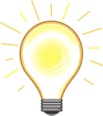 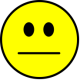 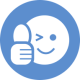 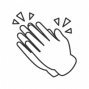 Ewaluacja
Kryteria 
oceniania
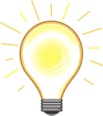 Wskazówki dla prowadzącego zajęcia
Rozpoczynając pracę z grupą nauczyciel powinien dokładnie rozpoznać możliwości danego zespołu.
Czas przeznaczony na realizacje tego tematu powinien zależeć od możliwości zespołu, nie jest to kryterium oceny; należy jednak zwracać uwagę czy uczniowie efektywnie wykorzystują czas na opracowywanie zadania.
Podział na grupy może być dokonany w oparciu o szereg kryteriów: zróżnicowany poziom, charakter specjalnych potrzeb, sposób komunikacji, indywidualny dobór zespołów przez  samych uczniów.
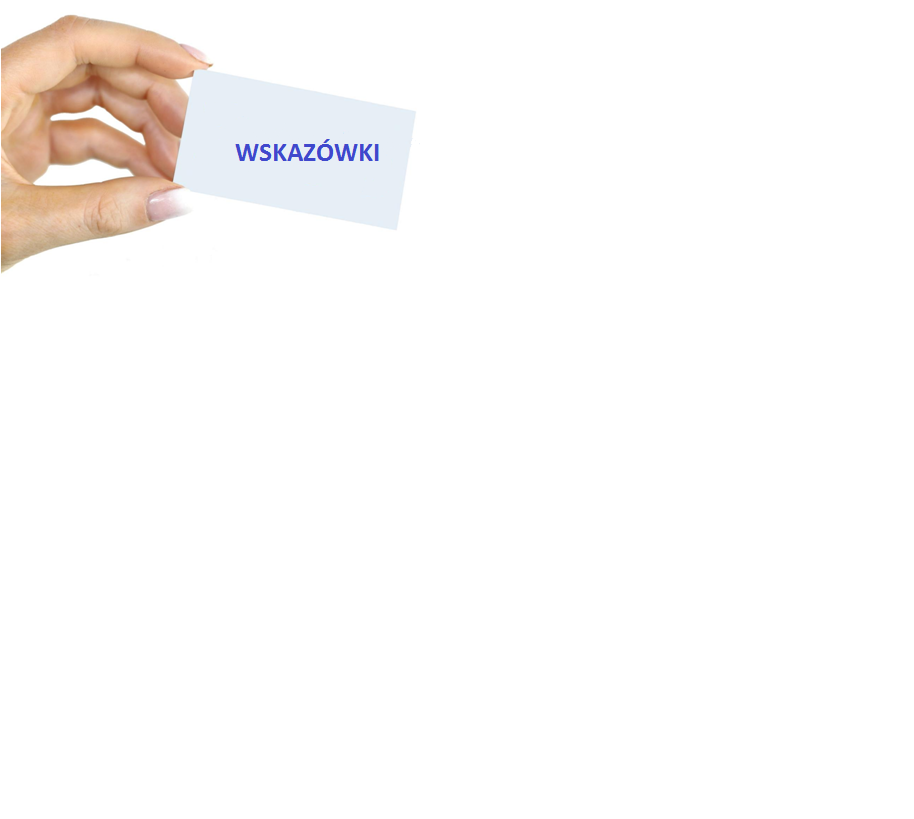 Wskazówki dla prowadzącego zajęcia
Uczniowie muszą sporządzać notatki i cały czas pracować w oparciu o materiał źródłowy.
Ze względu na stopień komplikacji zadania rolą nauczyciela jest bardzo dokładne kontrolowanie prawidłowego przebiegu zajęć. Poprawne wykonanie wielu rezultatów częściowych wymaga bardzo dokładnych obliczeń. 
Nauczyciel powinien przygotować adresy hostów oraz gotowe rozwiązania do porównania.
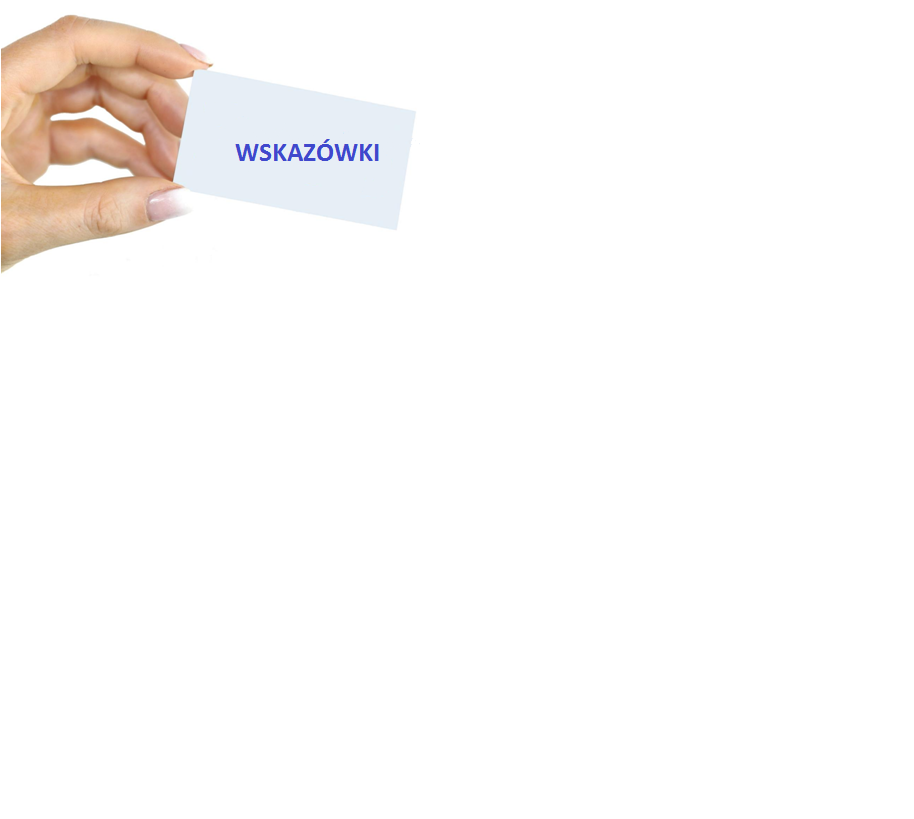